Comp 401Generics and Adapters
Instructor: Prasun Dewan
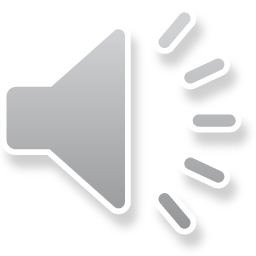 Prerequisite
Inheritance
Collections
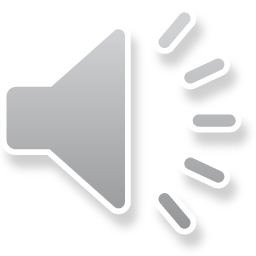 Topics
Generics
Code that works for a multiple types.
Not related by IS-A relationships.
Not code working on Object,  specific type information is not lost, requires no cast
Array IS-A relation
Adapter: 
Converter class sitting between two other classes.
Special case of delegator
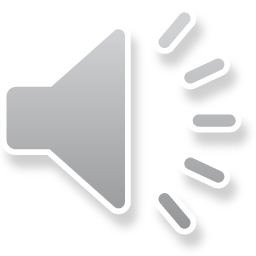 Duplication of Code in Collections
Collection interfaces and classes had so much similarity.
How to get rid of code duplication?
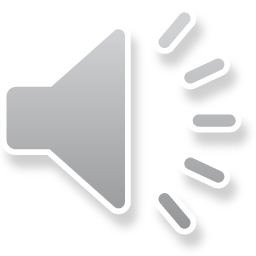 History Collections
public interface  StringHistory  {
public void addElement(String element);
public int size();
public String elementAt(int index);
}
How to get rid of duplication in interface definitions?
public interface PointHistory {
	public void addElement (Point p );
	public Point elementAt (int index);
    	public int size();
}
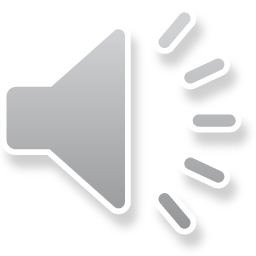 ObjectHistory?
public interface  ObjectHistory  {
public void addElement(Object element);
public int size();
public Object elementAt(int index);
}
Can add both objects and points to history!
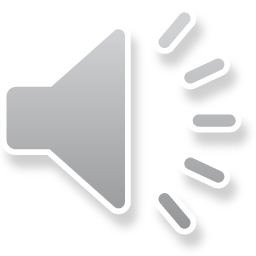 History Collections
public interface  StringHistory  {
public void addElement(String element);
public int size();
public String elementAt(int index);
}
How to get rid of duplication in interface definitions?
public interface PointHistory {
	public void addElement (Point p );
	public Point elementAt (int index);
    	public int size();
}
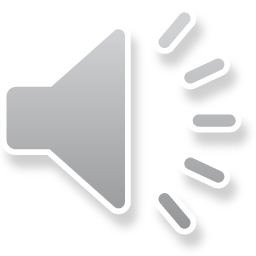 Methods Analogy
public double calculateMyCurrentBMI()  {
	return 75/(1.77*1.77);
}
How to get rid of duplication in method definitions?
public double calculateMyFutureBMI()  {
	return 77/(1.77*1.77);
}
public double calculateBMI(double weight, double height)  {
	return weight/(height*height);
}
calculateBMI(75, 1.77);
calculateBMI(77, 1.77);
Relace int constant with int parameter/placeholder
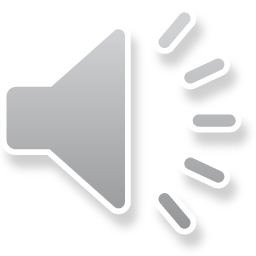 Only one implementation exists
Duplication in Type Definitions
public interface  StringHistory  {
public void addElement(String element);
public int size();
public String elementAt(int index);
}
public interface PointHistory {
	public void addElement (Point p );
	public Point elementAt (int index);
    	public int size();
}
Need to replace type constants with type parameter
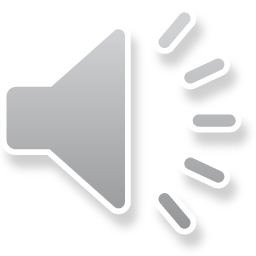 History Collections
public interface  StringHistory  {
public void addElement(String element);
public int size();
public String elementAt(int index);
}
How to get rid of duplication in interface definitions?
public interface PointHistory {
	public void addElement (Point p );
	public Point elementAt (int index);
    	public int size();
}
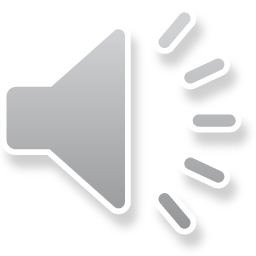 Java Generic Types with Type Parameters
public interface History {
	public void addElement (<T> t);
	public <T> elementAt (int index); 
    	public int size();
}
Can accidentally call say <t> or <aT> and Java will not catch error
Need a way to declare type parameter like we declare a variable
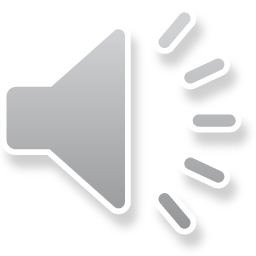 Java Generic Types with Type Parameters
A scope name (class, interface, method) can be succeeded by a series of type parameters within angle brackets <A, B, C, …> that have the same value in all places
How to indicate a string or point history?
How many versions of History at runtime?
public interface History<T> {
	public void addElement (T t);
	public T elementAt (int index); 
    	public int size();
}
A method, class, interface with type parameter is called a generic.
Create an elaboration of generic by giving actual value to  type parameter
A single version  in which T == Object is shared by all of its elaborations.
History<String>  stringHistory;
History<Point> pointHistory;
Assigning values to type parameters is a compile time activity for type checking only. The value assigned are “erased” at runtime
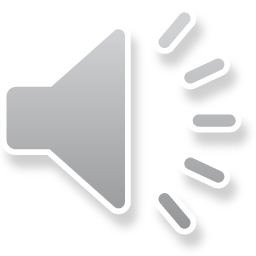 Java Generic Types with Type Parameters (Review)
A scope name (class, interface, method) can be succeeded by a series of type parameters within angle brackets <A, B, C, …> that have the same value in all places
How to indicate a string or point history?
How many versions of History at runtime?
public interface History<T> {
	public void addElement (T t);
	public T elementAt (int index); 
    	public int size();
}
A method, class, interface with type parameter is called a generic.
When is parameter assigned?
Create an elaboration of generic by giving actual value to  type parameter
A single version  in which T == Object is shared by all of its elaborations.
History<String>  stringHistory;
History<Point> pointHistory;
Assigning values to type parameters is a compile time activity for type checking only. The value assigned are “erased” at runtime
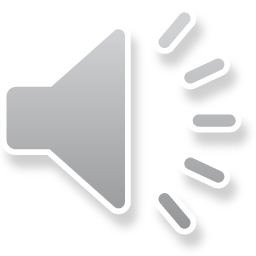 Arrays vs. Generics
public interface History<T> {
	public void addElement (T t);
	public T elementAt (int index); 
    	public int size();
}
Are arrays generic with special syntax?
A single version  in which T == Object is shared by all of its elaborations.
History<String>  stringHistory;
History<Point> pointHistory;
Double<Point>  doubleHistory;
Assigning values to type parameters is a compile time activity for type checking only. The value assigned are “erased” at runtime
Generics and arrays are parameterized types
Different versions describe elements of different sizes.
String[]  strings;
Point[] points;
double[]   doubles;
Element type kept at runtime
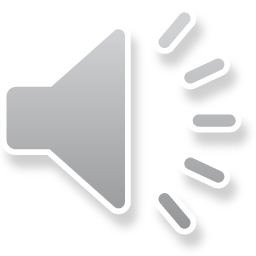 AStringHistory
public class AStringHistory implements History<String> {
public final int MAX_SIZE = 50;
String[] contents = new String[MAX_SIZE];
int size = 0;
public int size() {return size;}
public String elementAt (int index) {
  return  contents[index];
}
boolean isFull() {return size == MAX_SIZE;}
public void addElement(String element) {
  if (isFull())
       System.out.println("Adding item to a full history");     
     else {
contents[size] = element;
size++;
}
}
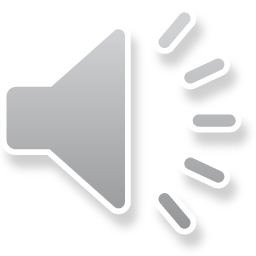 AStringHistory
public class APointHistory implements History<Point> {
public final int MAX_SIZE = 50;
Point[] contents = new Point[MAX_SIZE];
int size = 0;
public int size() {return size;}
public Point elementAt (int index) {
  return  contents[index];
}
boolean isFull() {return size == MAX_SIZE;}
public void addElement(Point element) {
  if (isFull())
       System.out.println("Adding item to a full history");     
     else {
contents[size] = element;
size++;
}
}
How to parameterize class definition?
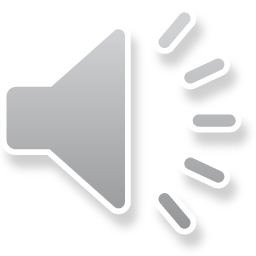 AStringHistory
public class AStringHistory implements History<String> {
public final int MAX_SIZE = 50;
String[] contents = new String[MAX_SIZE];
int size = 0;
public int size() {return size;}
public String elementAt (int index) {
  return  contents[index];
}
boolean isFull() {return size == MAX_SIZE;}
public void addElement(String element) {
  if (isFull())
       System.out.println("Adding item to a full history");     
     else {
contents[size] = element;
size++;
}
}
Replace all occurrences of String with T?
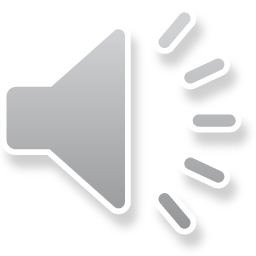 AHistory
A generic can pass its parameter to another generic
public class AHistory<T> implements History<T> {
public final int MAX_SIZE = 50;
Object[] contents = new Object[MAX_SIZE];
int size = 0;
public int size() {return size;}
public T elementAt (int index) {
	return (T) contents[index];
}
boolean isFull() {return size == MAX_SIZE;}
public void addElement(T element) {
  if (isFull())
       System.out.println("Adding item to a full history");     
     else {
contents[size] = element;
size++;
}
}
A single version where T = Object is shared by all of its elaborations.
Must tell Java which of the various possible array element types 
we want
Finally a type parameter T must reduce to object
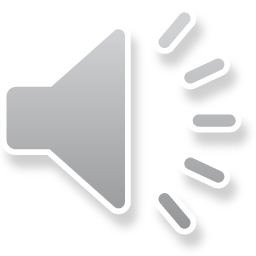 Instantiating a History
History<String>  stringHistory = new AHistory<String>();
History<Point>   pointHistory  = new AHistory<Point>();
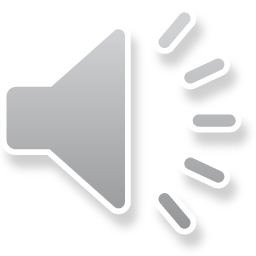 AHistory
public class AHistory<T> implements History<T> {
public final int MAX_SIZE = 50;
Object[] contents = new Object[MAX_SIZE];
int size = 0;
public int size() {return size;}
public T elementAt (int index) {
	return (T) contents[index];
}
boolean isFull() {return size == MAX_SIZE;}
public void addElement(T element) {
  System.out.println(element.charAt(0));   
  System.out.println(element.getX());  
  System.out.println(element.toString());
  if (isFull())
       System.out.println("Adding item to a full history");     
     else {
contents[size] = element;
size++;
}
}
Only object operations can be assumed because the only guarantee is that T will be elaborated with a subtype of Object
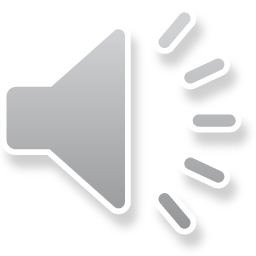 Understanding Passing Type Parameters
public class AHistory<T> implements History<T> {
   …
}
public interface History<T> {
   …
}
The parameter of AHistory  is used as the parameter of History.
public double calculateMyBMI(double weight)  {
	return calculateBMI(weight, 1.77);
}
The parameter of calculateMyBMI is used as the parameter of calculateBMI
public double calculateBMI(double weight, double height)  {
	return weight/(height*height);
}
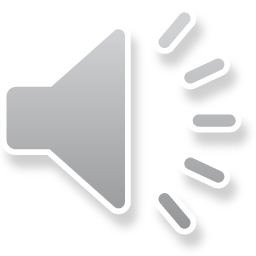 Declared vs. Passed Name
public class AHistory<AType> implements History<T> {
   …
}
public interface History<T> {
   …
}
Passed name must be the same as declared name
public double calculateMyBMI(double weight)  {
	return calculateBMI(w, 1.77);
}
public double calculateBMI(double w, double height)  {
	return w/(height*height);
}
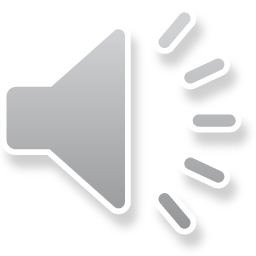 Renaming Parameter
public class AHistory<AType> implements History<AType> {
   …
}
public interface History<T> {
   …
}
Caller can rename the parameter
public double calculateMyBMI(double weight)  {
	return calculateBMI(weight, 1.77);
}
public double calculateBMI(double w, double height)  {
	return w/(height*height);
}
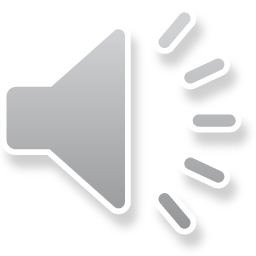 Renaming Type Variables
public interface I1 <T>{
	…
}
public interface I2 <T>{
	…
}
public class C<T1, T2> implements  I1 <T1>, I2<T2>{
	…
}
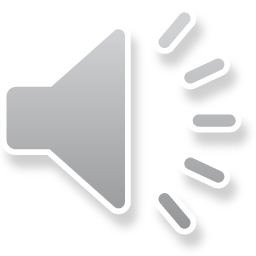 PointHistory
public interface History<T> {
	public void addElement(T element);
	public T elementAt (int index); 
	public int size();
}
public interface PointHistory extends History<String> {

}
public interface PointHistory {
	public void addElement (int x, int y);
	public Point elementAt (int index);
    	public int size();
}
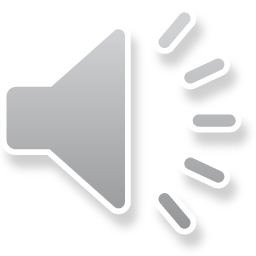 AHistory
public class AHistory<T> implements History<T> {
public final int MAX_SIZE = 50;
Object[] contents = new Object[MAX_SIZE];
int size = 0;
public int size() {return size;}
public T elementAt (int index) {
	return (T) contents[index];
}
boolean isFull() {return size == MAX_SIZE;}
public void addElement(T element) {
  if (isFull())
       System.out.println("Adding item to a full history");     
     else {
contents[size] = element;
size++;
}
}
How to reuse this code in PointHistory implementation
public interface PointHistory {
	public void addElement (int x, int y);
	public Point elementAt (int index);
    	public int size();
}
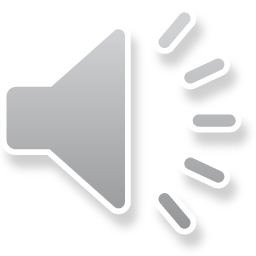 Adding to Generic?
public class AHistory<T> implements History<T> {
public final int MAX_SIZE = 50;
Object[] contents = new Object[MAX_SIZE];
int size = 0;
public int size() {return size;}
public T elementAt (int index) {
	return (T) contents[index];
}
boolean isFull() {return size == MAX_SIZE;}
public void addElement(T element) {
  if (isFull())
       System.out.println("Adding item to a full history");     
     else {
contents[size] = element;
size++;
}
public void addElement(int anX, int aY) {
     addElement(new ACartesianPoint(x,y));
}
}
Method makes no sense for non point histories
Can only pass to addElement a T
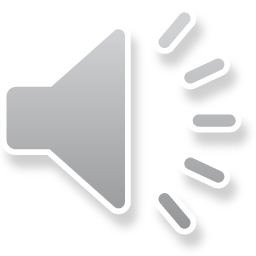 Inheriting APointHistory?
public class APointHistory extends AHistory<Point> implements PointHistory{
   public void addElement(int x, int y) {
	addElement(new ACartesianPoint(x,y));
   } 
}
public interface History<T> {
	public void addElement(T element);
	public T elementAt (int index); 
	public int size();
}
Has both addElement methods!
public interface PointHistory {
	public void addElement (int x, int y);
	public Point elementAt (int index);
    	public int size();
}
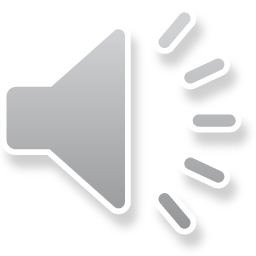 Delegation
Delegator
Delegate
public class APointHistory implements PointHistory {
	History<Point> contents = new AHistory<Point>();
	public void addElement(int x, int y) {
		contents.addElement(new ACartesianPoint(x,y));
	}
	public Point elementAt(int index) {
		return contents.elementAt(index);
	}
	public int size() {
		return contents.size();
	}
}
Adapter
Forwarding Proxy
Forwarding Proxy
In delegation, delegating class  C1 has-a reference to reused delegate class C2, rather than C1 IS-A C2
What is this delegator doing?
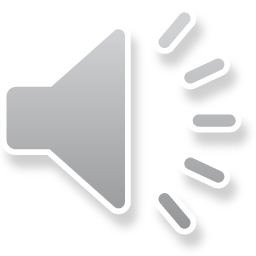 Pattern?
point history user
APointHistory
AHistory
client
adapter
adaptee
Adapter is a class that sits between a client and adaptee class much like an adapter sits between two objects that need to interact with each other.
Methods called in adaptee through adapter.
Degree of adaptation undefined.
Assumed no extra functionality offered but some may be removed.
Methods offered to client
Adapted name
Adapted parameters.
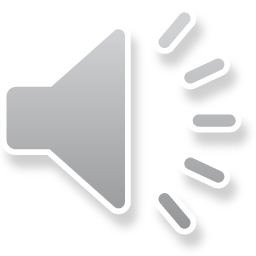 Generic Java Collection Types
import java.util.ArrayList;
public class AStringHistory implements History<String> {
	List<String> contents = new ArrayList<String>();	
	public void addElement (String s) {contents.add (s);}
	public String elementAt (int index) {return  contents.get(index);	}
	public int size() {return contents.size();}
}
import java.util.ArrayList;
public class AStringHistory extends ArrayList<String>  
                                                  implements History<String>
{	}
Exposing only history methods
Adapter pattern often used with ArrayList and Vector
remove() not visible.
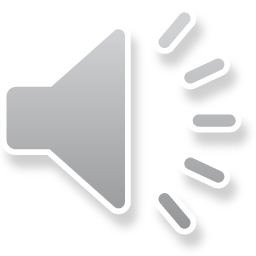 Object Table
public interface Table {
  // associates key with value, returning last value associated with key
  public final Object put (Object key, Object value); 
  // returns last value associated with key, or null if no association
  public final Object get (Object key); 
}
How to convert to generic?
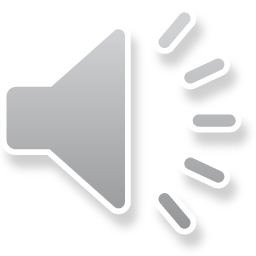 Generic Table
public interface Table <KeyType, ValueType> {
  // associates key with value, returning last value associated with key
  public final ValueType put (KeyType key, ValueType value); 
  // returns last value associated with key, or null if no association
  public final ValueType get (Object key); 
}
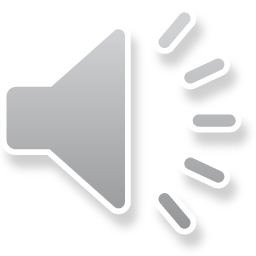 HashMap Without Assigning Parameters Explicitly
public static void main (String[] args) {
  Map aMap = new HashMap();
  aMap.put("Nadal", 11);
  aMap.put("Federer", 17);
  aMap.put("Sampras", 14);
  System.out.println(aMap.get("Nadal"));
  System.out.println(aMap.get("nadal"));
  aMap.put("Nadal", 13);
  System.out.println(aMap.get("Nadal"));
  ObjectEditor.edit(aMap);
}
Not mentioning type value == type is Object
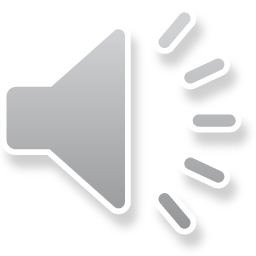 HashMap with Explicit Elaboration
public static void main (String[] args) {
  Map aMap<String, Integer> = new HashMap<String, Integer>();
  aMap.put("Nadal", 10);
  aMap.put("Federer", 17);
  aMap.put("Sampras", 14);
  System.out.println(aMap.get("Nadal"));
  System.out.println(aMap.get("nadal"));
  aMap.put("Nadal", 11);
  System.out.println(aMap.get("Nadal"));
  ObjectEditor.edit(aMap);
}
Generics  Collections?
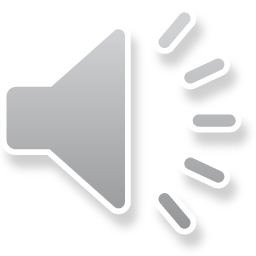 Observer Interfaces
public interface CounterObserver {
  public void update(Counter aCounter);
}
public interface BMISpreadsheetObserver {
  public void update(BMISpreadsheet aBMISpreadsheet);
}
public interface GenerictObserver<Observable> {
  public void update(Observable anObservable);
}
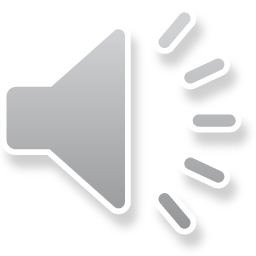 Elaborating Generic Observer
public class ACounterObserver implements GenericObserver<Counter> {
  public void update(Counter aCounter) {
    System.out.println(aCounter.getValue());
  }
}
public class ABMISpreadsheetObserver 
              implements GenericObserver<BMISpreadsheet> {
  public void update(BMISpreadsheet aBMISpreadsheet) {
    System.out.println(aBMISpreadsheet.getBMI());
  }
}
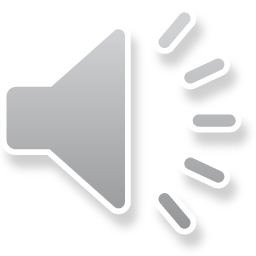 Multiple Implementations
public class ABMISpreadsheetAndCounterObserver 
              implements GenericObserver<BMISpreadsheet> 
			GenericObserver<Counter> {
  public void update(BMISpreadsheet aBMISpreadsheet) {
    System.out.println(aBMISpreadsheet.getBMI());
  }
  public void update(Counter aCounter) {
    System.out.println(aCounter.getValue());
  }
}
Cannot implement the same generic twice with  different parameters
A single interface method exists at run time
An interface method is mapped to a class method at runtime (dynamic dispatch)
It can be mapped to a single class method at run time
GenericObserver<Counter> counterObserver = new ABMISpreadsheetAndCounterObserver();
counterObserver.update(counter);
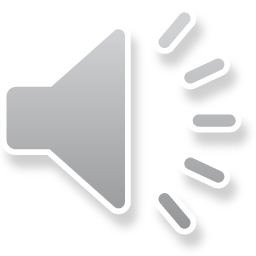